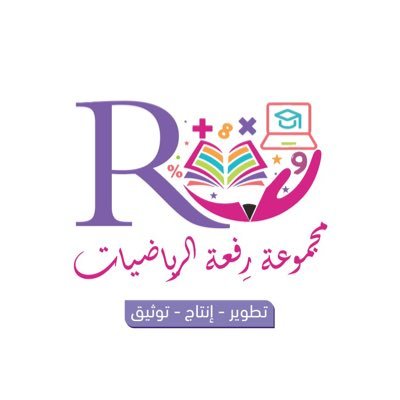 5 - 2
الجمع بالعد التصاعدي
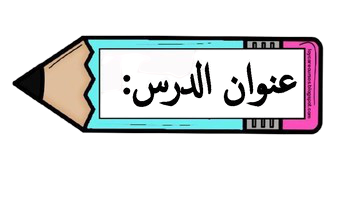 أ.أحـمـد الأحـمـدي  @ahmad9963
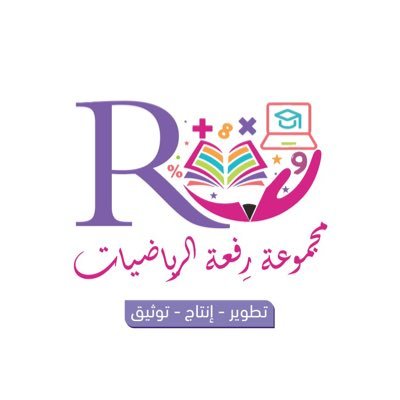 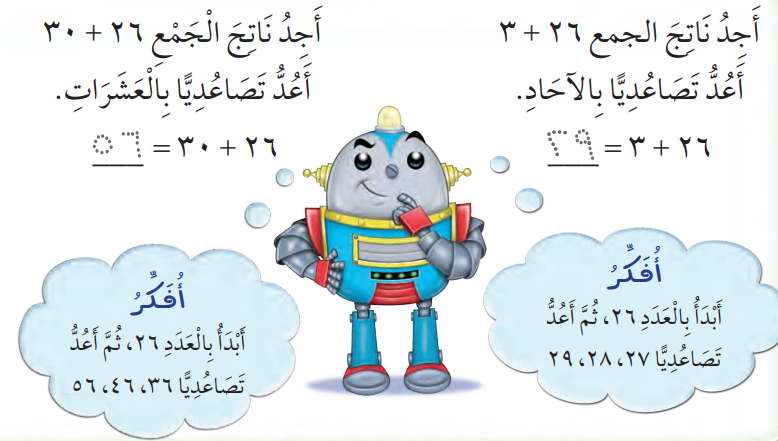 فكرة الدرس

أجمع بالعد التصاعدي
أ.أحـمـد الأحـمـدي  @ahmad9963
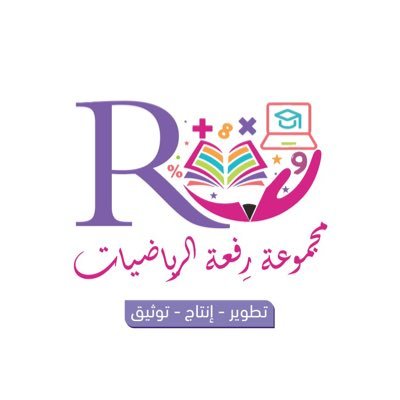 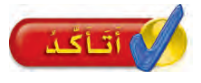 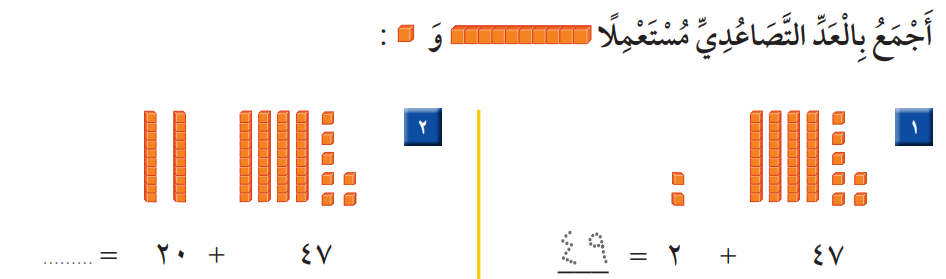 أ.أحـمـد الأحـمـدي  @ahmad9963
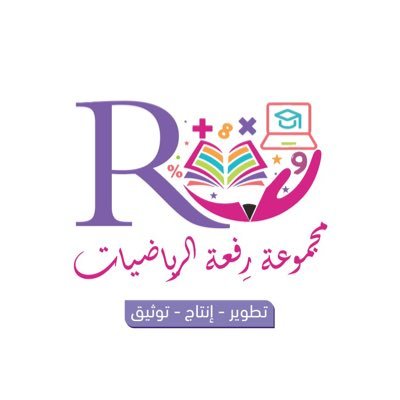 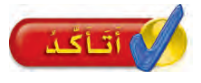 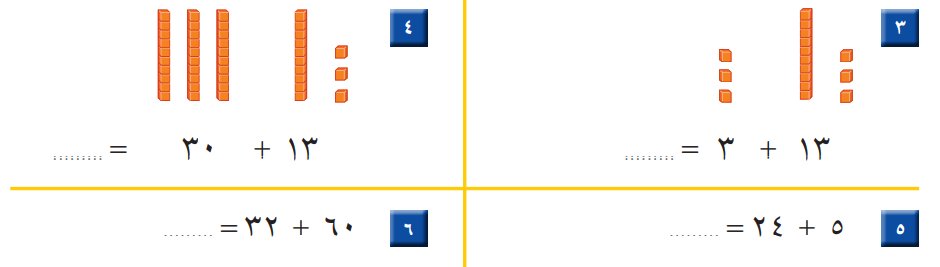 أ.أحـمـد الأحـمـدي  @ahmad9963
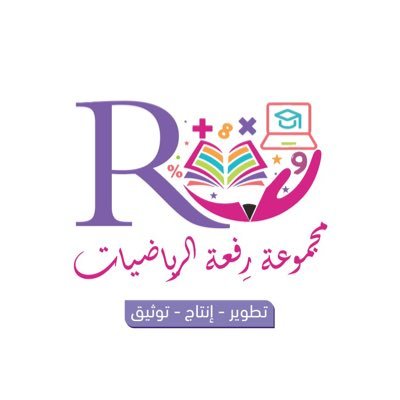 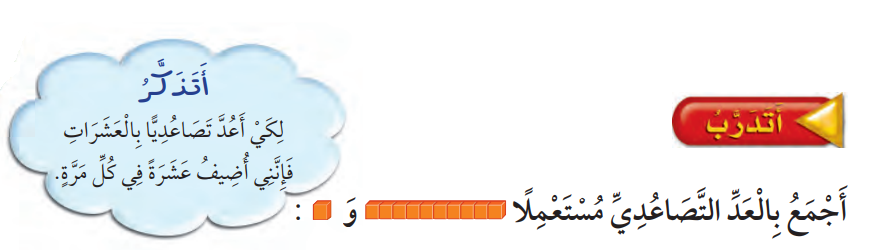 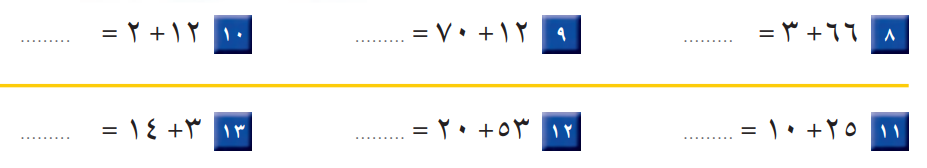 أ.أحـمـد الأحـمـدي  @ahmad9963
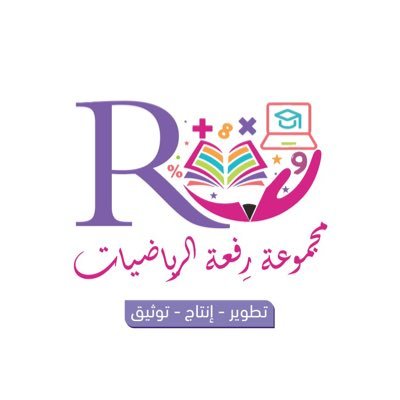 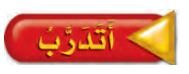 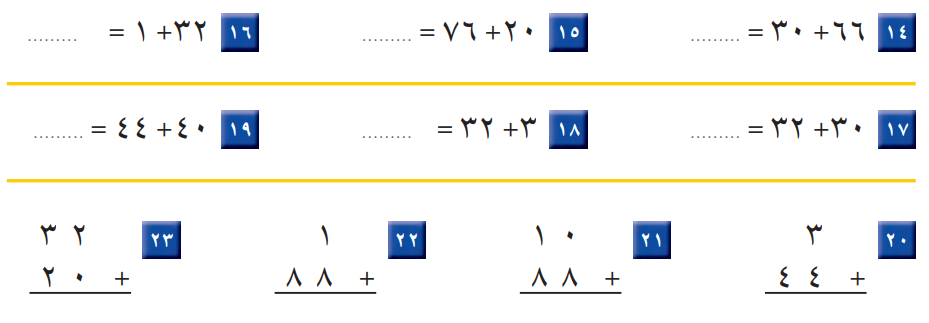 أ.أحـمـد الأحـمـدي  @ahmad9963
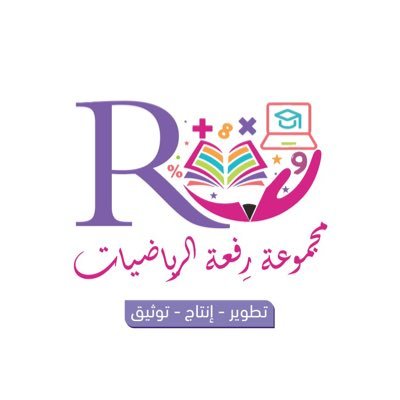 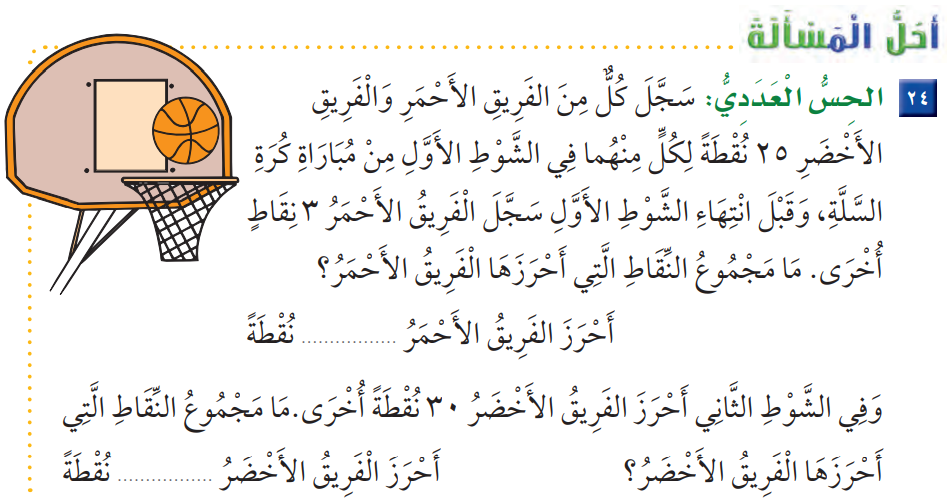 أ.أحـمـد الأحـمـدي  @ahmad9963